Конденсационные и Традиционные Котлы
Содержание
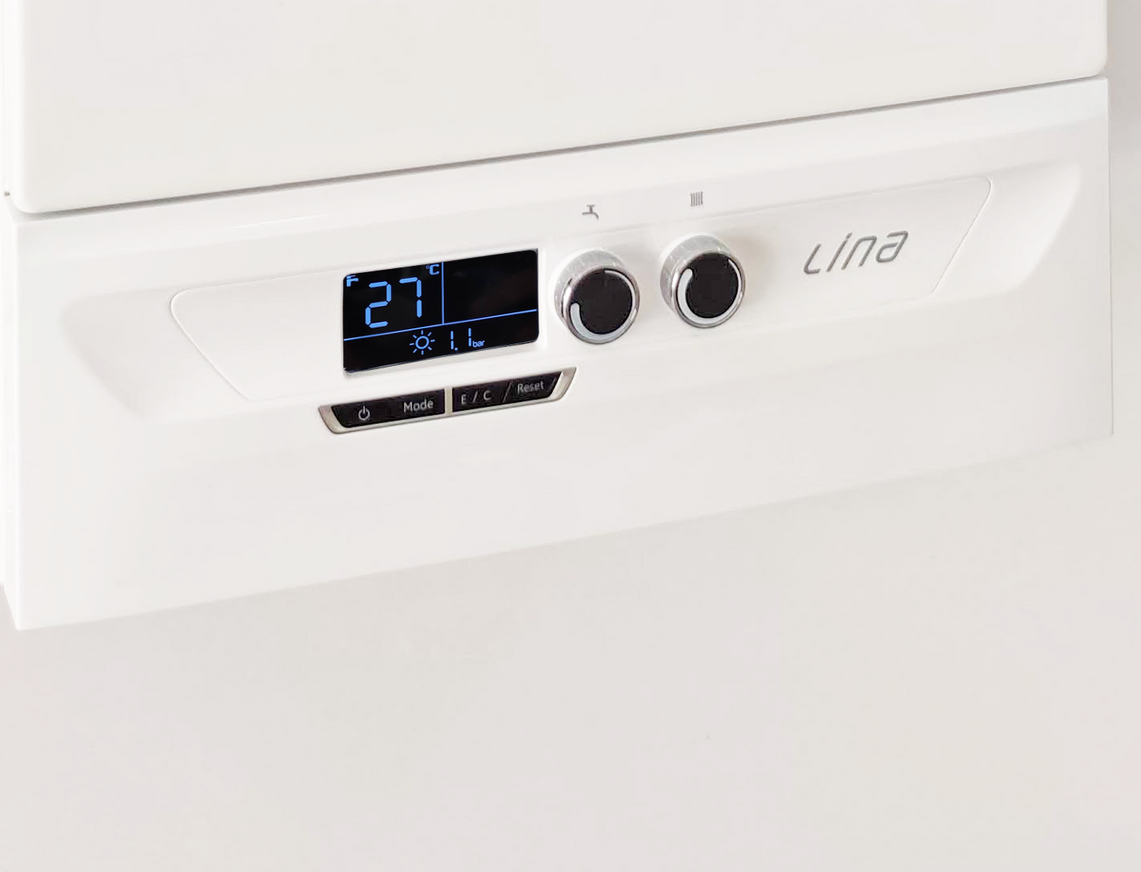 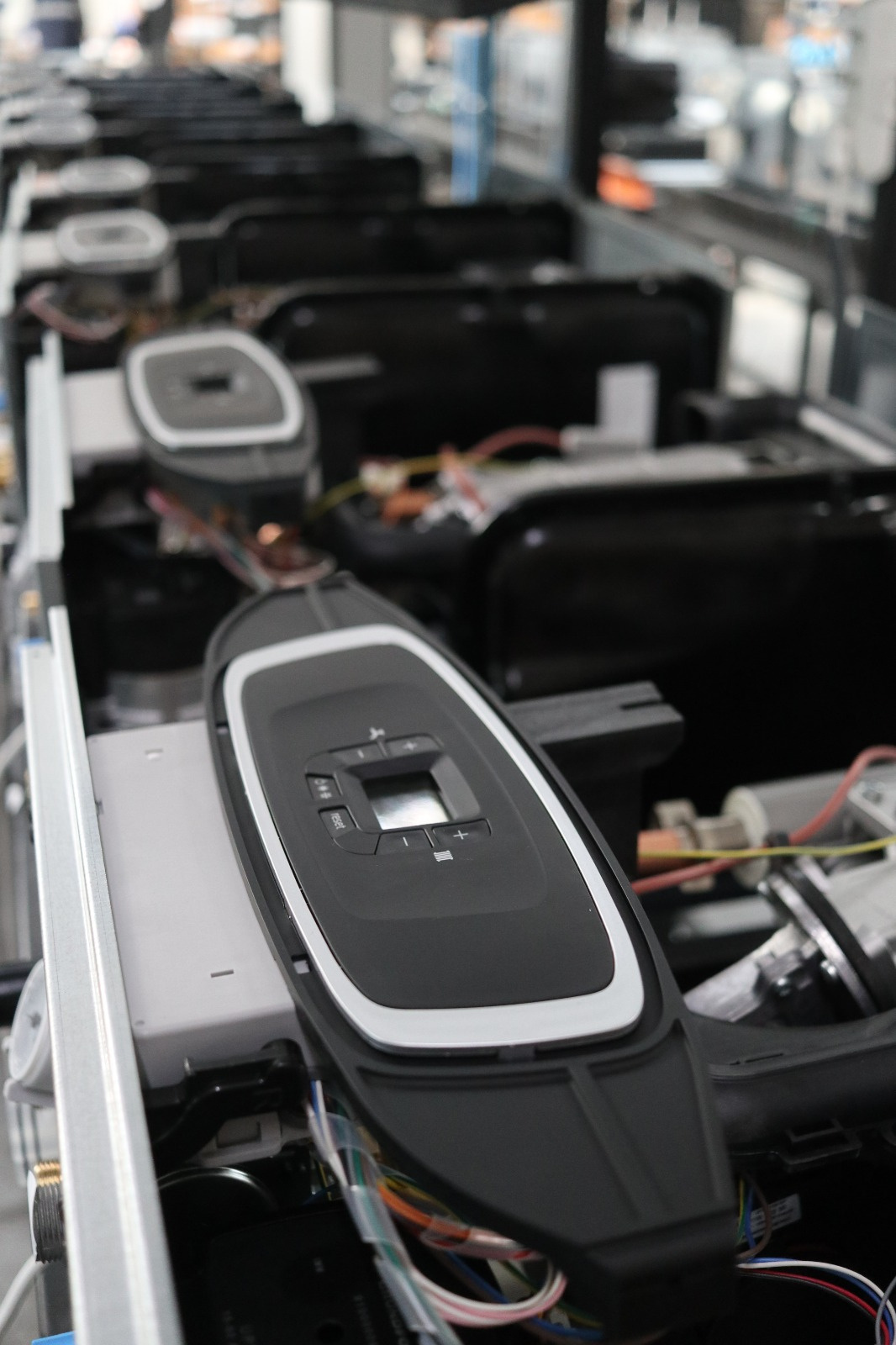 КАТАЛОГ ПРОДУКЦИИ
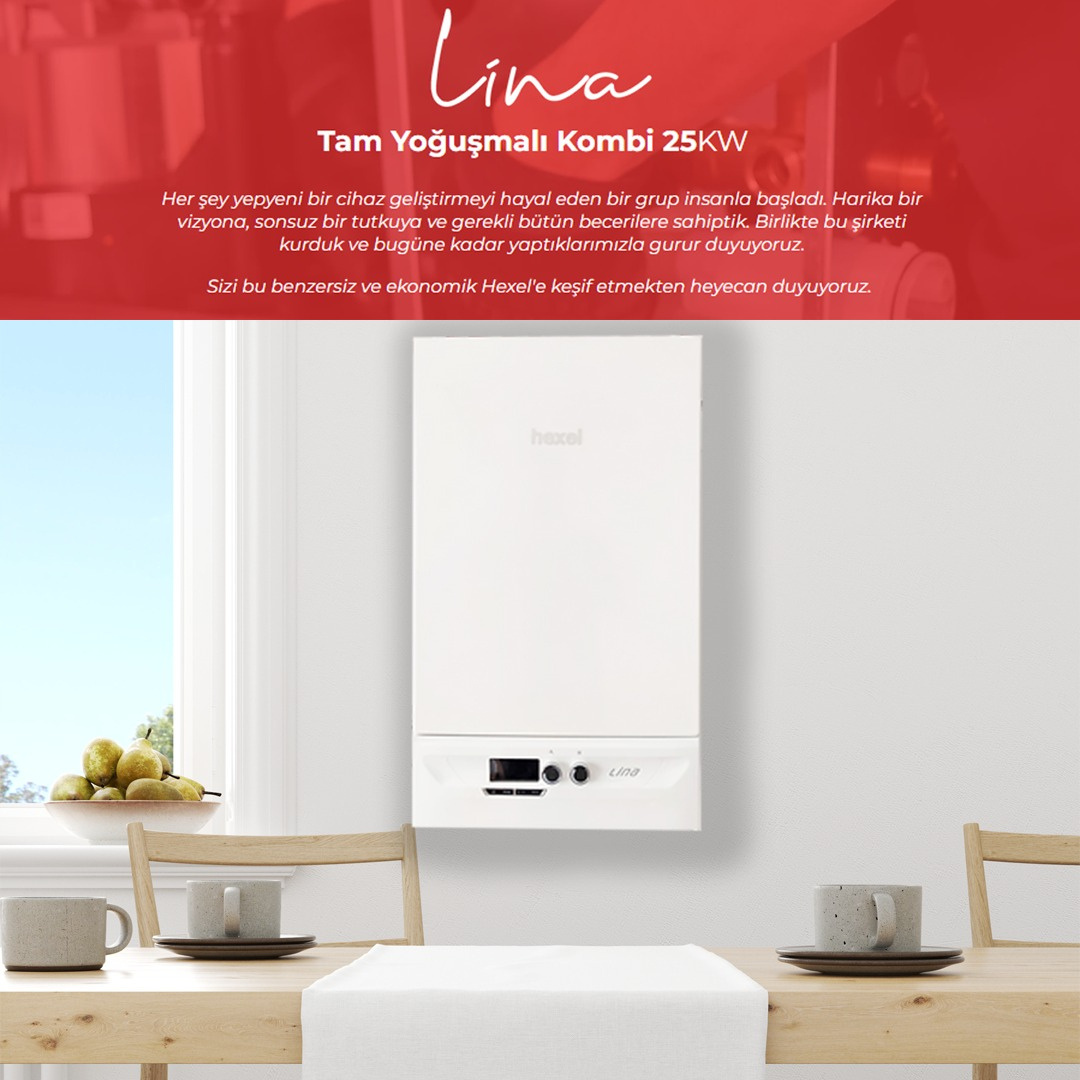 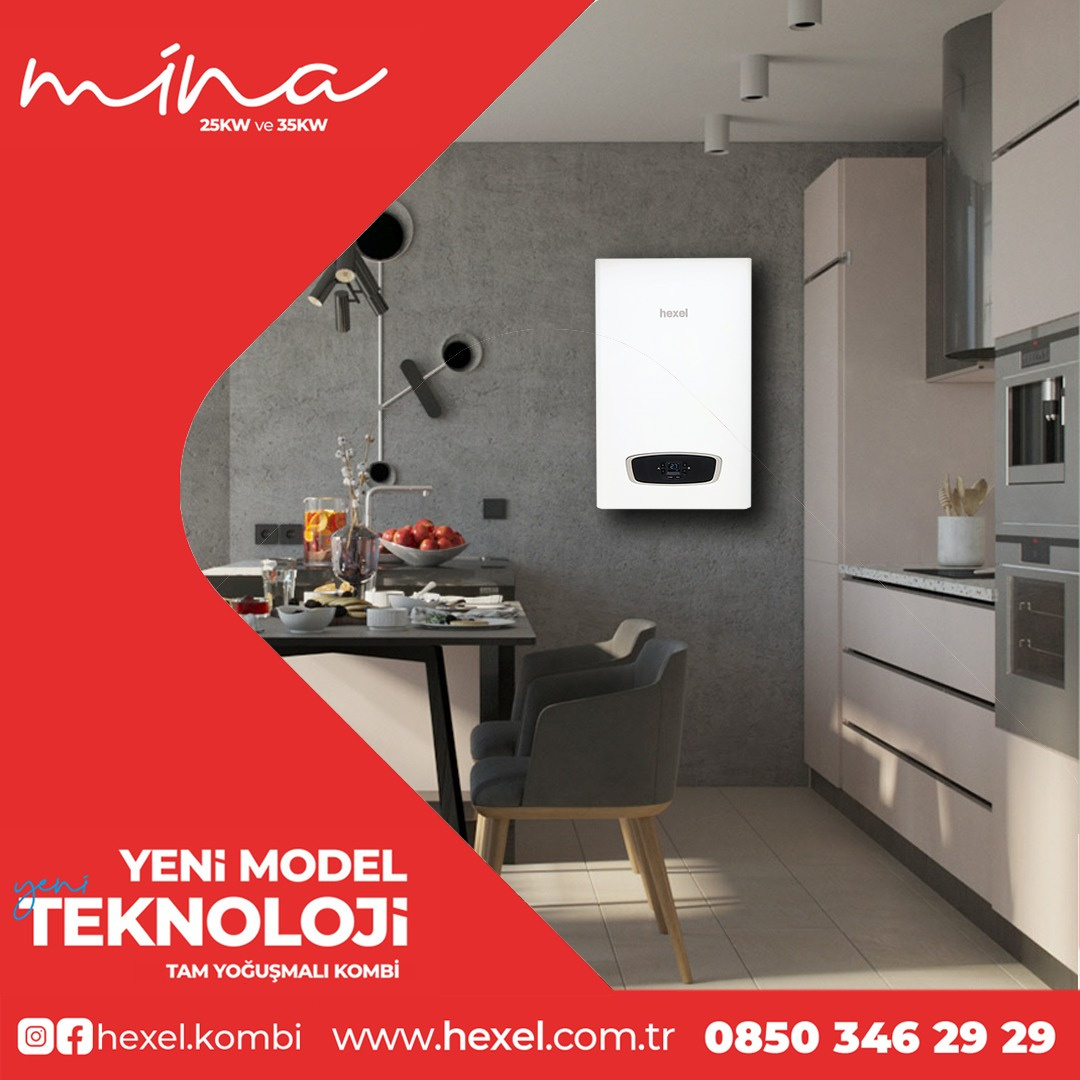 Наши Продукты
Премикс-теплообменник с Высокоэффективной Технологией Конденсации
Бюджетно
Компактный Дизайн
Специальная смесь газа и воздуха в идеальной пропорции обеспечивает низкую температуру дымовых газов и низкие выбросы, а также защищает окружающую среду, обеспечивая наиболее эффективное сгорание в проектной горелке с премиксом.
Котлы Hexel Mina экономят место благодаря эргономичным и компактным размерам.
Благодаря предварительно смешанному теплообменнику он обеспечивает максимальную эффективность до 107,4% и минимальные потери тепла.
Hexel Mina 25-35-42 кВт 
Конденсационный Настенный Котлы
Герметичное Уплотнение
Режим Eco
LCD Дисплей
Неконденсационные котлы работают бесшумно, а также предотвращают потери тепла. Мы используем мягкие материалы во внутреннем корпусе, чтобы предотвратить шум и потерю тепла.
Через переключатель e/c на панели управления, более высокая эффективность может быть достигнута в режиме Eco. Кроме того, прогрев осуществляется за меньшее время в режиме Comfort.
Многие операции могут быть выполнены с помощью большого и простого в использовании LCD Дисплей. LCD Дисплей работает с эргономичной электронной картой.
Hexel Rina (Sina) 24-28-32 кВт 
Неконденсационные Настенный Котлы
Внутренний Дизайн
Mina
Внутренний Дизайн
Mina
Внутренний Дизайн
Mina
Электронная Панель Управления
(Турция)
Внутренний Дизайн
Mina
Композитный Группа Гидроблоков
(Турция)
Внутренний Дизайн
Mina
SIT Газовый Клапан
(Италия)
Внутренний Дизайн
Mina
Duca Насос
(Турция)
Внутренний Дизайн
Mina
Fime Двигатель Вентилятора
(Италия)
Внутренний Дизайн
Mina
Lope Главный Теплообменник
Внутренний Дизайн
Mina
8 л. Расширительный Бачок
(Турция)
Внутренний Дизайн
Rina (Sina)
Внутренний Дизайн
Rina (Sina)
Электронная Панель Управления
(Турция)
Внутренний Дизайн
Rina (Sina)
Композитный Группа Гидроблоков
(Турция)
Внутренний Дизайн
Rina (Sina)
SIT Газовый Клапан
(Италия)
Внутренний Дизайн
Rina (Sina)
Duko Насос
(Турция)
Внутренний Дизайн
Rina (Sina)
Крышка Хранение
Внутренний Дизайн
Rina (Sina)
Polidoro Горелка
(Италия)
Внутренний Дизайн
Rina (Sina)
Valmex Теплообменник
(Италия)
Внутренний Дизайн
Rina (Sina)
8 л. Расширительный Бачок
(Турция)
Внутренний Дизайн
Rina (Sina)
SIT Двигатель Вентилятора
(Италия)
Внутренний Дизайн
Rina (Sina)
Huba Просестат
(Швейцария)
Сертификаты Продукции
Сертификаты Продукции
Сертификат на Отечественные Товары
EAC
Hexel Lina 25-35 кВт  
Конденсационный Настенный Котлы
CE Модуль B
CE Модуль C2
Сертификаты Продукции
Сертификат на Отечественные Товары
EAC
Hexel Mina 25-35-42 кВт 
Конденсационный Настенный Котлы
CE Модуль B
CE Модуль C2
Сертификаты Продукции
EAC
Hexel Rina 24-28-32 кВт 
Неконденсационные Настенный Котлы
CE Модуль B
CE Модуль D
Этапы Обслуживания Конденсационного Котла
1
2
3
4
ОТКЛЮЧЕНИЕ ЭЛЕКТРИЧЕСКИХ И ГАЗОВЫХ УСТАНОВОК
ПРОВЕРКА НЕИСПРАВНОСТЕЙ
СЛИВ ВОДЫ
ОЧИСТКА ОСНОВНОГО ТЕПЛООБМЕННИКА И ГОРЕЛКИ
8
7
6
5
КОНТРОЛЬ НАСОСА  (ЕСЛИ АСИНХРОННЫЙ)
ЧИСТКА СИФОНА ДЛЯ КОНДЕНСАТА
ОЧИСТКА ОТВОД КОНДЕНСАТА
КОНТРОЛЬ ДАВЛЕНИЯ В РАСШИРИТЕЛЬНОМ БАЧКЕ
9
10
11
12
ОЧИСТКА ВТОРИЧНОГО ТЕПЛООБМЕННИКА (ОПЦИОНАЛЬНО)
ГЕНЕРАЛЬНАЯ ОЧИЩЕНИИ
ОЧИСТКА ВХОДНОГО И ВЫХОДНОГО ФИЛЬТРОВ
ТЕСТИРОВАНИЕ И ВЫКЛЮЧЕНИЕ
ПРОВЕРКА НЕИСПРАВНОСТЕЙ
Этапы Обслуживания Конденсационного Котла
1
2
3
4
Ошибка наблюдается при подаче запроса на устройство в контурах DHW и CH.
СЛИВ ВОДЫ
ОТКЛЮЧЕНИЕ ЭЛЕКТРИЧЕСКИХ И ГАЗОВЫХ УСТАНОВОК
ОЧИСТКА ОСНОВНОГО ТЕПЛООБМЕННИКА И ГОРЕЛКИ
8
7
6
5
КОНТРОЛЬ НАСОСА (если асинхронный)
ЧИСТКА СИФОНА ДЛЯ КОНДЕНСАТА
ОЧИСТКА ОТВОД КОНДЕНСАТА
КОНТРОЛЬ ДАВЛЕНИЯ В РАСШИРИТЕЛЬНОМ БАЧКЕ
9
10
11
12
ОЧИСТКА ВТОРИЧНОГО ТЕПЛООБМЕННИКА (ОПЦИОНАЛЬНО)
ГЕНЕРАЛЬНАЯ ОЧИЩЕНИИ
ОЧИСТКА ВХОДНОГО И ВЫХОДНОГО ФИЛЬТРОВ
ТЕСТИРОВАНИЕ И ВЫКЛЮЧЕНИЕ
СЛИВ ВОДЫ
Этапы Обслуживания Конденсационного Котла
2
Закрывая водопроводные клапаны, вода из устройства сливается.
1
3
4
ПРОВЕРКА НЕИСПРАВНОСТЕЙ
ОТКЛЮЧЕНИЕ ЭЛЕКТРИЧЕСКИХ И ГАЗОВЫХ УСТАНОВОК
ОЧИСТКА ОСНОВНОГО ТЕПЛООБМЕННИКА И ГОРЕЛКИ
8
7
6
5
КОНТРОЛЬ НАСОСА (если асинхронный)
ЧИСТКА СИФОНА ДЛЯ КОНДЕНСАТА
ОЧИСТКА ОТВОД КОНДЕНСАТА
КОНТРОЛЬ ДАВЛЕНИЯ В РАСШИРИТЕЛЬНОМ БАЧКЕ
9
10
11
12
ОЧИСТКА ВТОРИЧНОГО ТЕПЛООБМЕННИКА (ОПЦИОНАЛЬНО)
ГЕНЕРАЛЬНАЯ ОЧИЩЕНИИ
ОЧИСТКА ВХОДНОГО И ВЫХОДНОГО ФИЛЬТРОВ
ТЕСТИРОВАНИЕ И ВЫКЛЮЧЕНИЕ
ОТКЛЮЧЕНИЕ ЭЛЕКТРИЧЕСКИХ И ГАЗОВЫХ УСТАНОВОК
Этапы Обслуживания Конденсационного Котла
3
1
2
4
Электрические и газовые каналы отключается в целях безопасности.
ПРОВЕРКА НЕИСПРАВНОСТЕЙ
СЛИВ ВОДЫ
ОЧИСТКА ОСНОВНОГО ТЕПЛООБМЕННИКА И ГОРЕЛКИ
8
7
6
5
КОНТРОЛЬ НАСОСА (если асинхронный)
ЧИСТКА СИФОНА ДЛЯ КОНДЕНСАТА
ОЧИСТКА ОТВОД КОНДЕНСАТА
КОНТРОЛЬ ДАВЛЕНИЯ В РАСШИРИТЕЛЬНОМ БАЧКЕ
9
10
11
12
ОЧИСТКА ВТОРИЧНОГО ТЕПЛООБМЕННИКА (ОПЦИОНАЛЬНО)
ГЕНЕРАЛЬНАЯ ОЧИЩЕНИИ
ОЧИСТКА ВХОДНОГО И ВЫХОДНОГО ФИЛЬТРОВ
ТЕСТИРОВАНИЕ И ВЫКЛЮЧЕНИЕ
ОЧИСТКА ОСНОВНОГО ТЕПЛООБМЕННИКА И ГОРЕЛКИ
Этапы Обслуживания Конденсационного Котла
4
1
2
3
Группа коллекторов демонтируется, внутренняя часть теплообменника очищается пылесосом и проволочной щеткой.
ПРОВЕРКА НЕИСПРАВНОСТЕЙ
СЛИВ ВОДЫ
ОТКЛЮЧЕНИЕ ЭЛЕКТРИЧЕСКИХ И ГАЗОВЫХ УСТАНОВОК
8
7
6
5
КОНТРОЛЬ НАСОСА (если асинхронный)
ЧИСТКА СИФОНА ДЛЯ КОНДЕНСАТА
ОЧИСТКА ОТВОД КОНДЕНСАТА
КОНТРОЛЬ ДАВЛЕНИЯ В РАСШИРИТЕЛЬНОМ БАЧКЕ
9
10
11
12
ГЕНЕРАЛЬНАЯ ОЧИЩЕНИИ
ОЧИСТКА ВХОДНОГО И ВЫХОДНОГО ФИЛЬТРОВ
ТЕСТИРОВАНИЕ И ВЫКЛЮЧЕНИЕ
ОЧИСТКА ВТОРИЧНОГО ТЕПЛООБМЕННИКА (ОПЦИОНАЛЬНО)
КОНТРОЛЬ ДАВЛЕНИЯ В РАСШИРИТЕЛЬНОМ БАЧКЕ
Этапы Обслуживания Конденсационного Котла
1
2
3
4
Давление, находящееся в расширительном бачке, проверяется, если оно отсутствует, оно доводится до 1 бар. Если вода поступает из сифона расширительного бачка, ее необходимо заменить.
ОЧИСТКА ОСНОВНОГО ТЕПЛООБМЕННИКА И ГОРЕЛКИ
ПРОВЕРКА НЕИСПРАВНОСТЕЙ
СЛИВ ВОДЫ
ОТКЛЮЧЕНИЕ ЭЛЕКТРИЧЕСКИХ И ГАЗОВЫХ УСТАНОВОК
5
8
7
6
КОНТРОЛЬ НАСОСА (ЕСЛИ АСИНХРОННЫЙ)
ЧИСТКА СИФОНА ДЛЯ КОНДЕНСАТА
ОЧИСТКА ОТВОД КОНДЕНСАТА
9
10
11
12
ОЧИСТКА ВТОРИЧНОГО ТЕПЛООБМЕННИКА
(ОПЦИОНАЛЬНО)
ГЕНЕРАЛЬНАЯ ОЧИЩЕНИИ
ОЧИСТКА ВХОДНОГО И ВЫХОДНОГО ФИЛЬТРОВ
ТЕСТИРОВАНИЕ И ВЫКЛЮЧЕНИЕ
ОЧИСТКА ОТВОД КОНДЕНСАТА
Этапы Обслуживания Конденсационного Котла
1
2
3
4
Шланги, расположенные на линии отвода конденсата, отсоединяются и очищаются изнутри.
ОЧИСТКА ОСНОВНОГО ТЕПЛООБМЕННИКА И ГОРЕЛКИ
ПРОВЕРКА НЕИСПРАВНОСТЕЙ
СЛИВ ВОДЫ
ОТКЛЮЧЕНИЕ ЭЛЕКТРИЧЕСКИХ И ГАЗОВЫХ УСТАНОВОК
6
8
7
5
КОНТРОЛЬ НАСОСА (ЕСЛИ АСИНХРОННЫЙ)
ЧИСТКА СИФОНА ДЛЯ КОНДЕНСАТА
КОНТРОЛЬ ДАВЛЕНИЯ В РАСШИРИТЕЛЬНОМ БАЧКЕ
9
10
11
12
ОЧИСТКА ВТОРИЧНОГО ТЕПЛООБМЕННИКА
(ОПЦИОНАЛЬНО)
ГЕНЕРАЛЬНАЯ ОЧИЩЕНИИ
ОЧИСТКА ВХОДНОГО И ВЫХОДНОГО ФИЛЬТРОВ
ТЕСТИРОВАНИЕ И ВЫКЛЮЧЕНИЕ
ЧИСТКА СИФОНА ДЛЯ КОНДЕНСАТА
Этапы Обслуживания Конденсационного Котла
1
2
3
4
Конденсационный сифон снимается и очищается внутри.
ОЧИСТКА ОСНОВНОГО ТЕПЛООБМЕННИКА И ГОРЕЛКИ
ПРОВЕРКА НЕИСПРАВНОСТЕЙ
СЛИВ ВОДЫ
ОТКЛЮЧЕНИЕ ЭЛЕКТРИЧЕСКИХ И ГАЗОВЫХ УСТАНОВОК
7
6
8
5
КОНТРОЛЬ НАСОСА (ЕСЛИ АСИНХРОННЫЙ)
ОЧИСТКА ОТВОД КОНДЕНСАТА
КОНТРОЛЬ ДАВЛЕНИЯ В РАСШИРИТЕЛЬНОМ БАЧКЕ
9
10
11
12
ОЧИСТКА ВТОРИЧНОГО ТЕПЛООБМЕННИКА
(ОПЦИОНАЛЬНО)
ГЕНЕРАЛЬНАЯ ОЧИЩЕНИИ
ОЧИСТКА ВХОДНОГО И ВЫХОДНОГО ФИЛЬТРОВ
ТЕСТИРОВАНИЕ И ВЫКЛЮЧЕНИЕ
КОНТРОЛЬ НАСОСА (ЕСЛИ АСИНХРОННЫЙ)
Этапы Обслуживания Конденсационного Котла
1
2
3
4
Если насос асинхронный, его проверяют, открутив вал перед ним на случай, если он установлен.
ОЧИСТКА ОСНОВНОГО ТЕПЛООБМЕННИКА И ГОРЕЛКИ
ПРОВЕРКА НЕИСПРАВНОСТЕЙ
СЛИВ ВОДЫ
ОТКЛЮЧЕНИЕ ЭЛЕКТРИЧЕСКИХ И ГАЗОВЫХ УСТАНОВОК
8
6
7
5
ЧИСТКА СИФОНА ДЛЯ КОНДЕНСАТА
ОЧИСТКА ОТВОД КОНДЕНСАТА
КОНТРОЛЬ ДАВЛЕНИЯ В РАСШИРИТЕЛЬНОМ БАЧКЕ
9
10
11
12
ОЧИСТКА ВТОРИЧНОГО ТЕПЛООБМЕННИКА
(ОПЦИОНАЛЬНО)
ГЕНЕРАЛЬНАЯ ОЧИЩЕНИИ
ОЧИСТКА ВХОДНОГО И ВЫХОДНОГО ФИЛЬТРОВ
ТЕСТИРОВАНИЕ И ВЫКЛЮЧЕНИЕ
ОЧИСТКА ВТОРИЧНОГО ТЕПЛООБМЕННИКА
 (ОПЦИОНАЛЬНО)
Этапы Обслуживания Конденсационного Котла
ПРОВЕРКА НЕИСПРАВНОСТЕЙ
СЛИВ ВОДЫ
ОТКЛЮЧЕНИЕ ЭЛЕКТРИЧЕСКИХ И ГАЗОВЫХ УСТАНОВОК
ОЧИСТКА ОСНОВНОГО ТЕПЛООБМЕННИКА И ГОРЕЛКИ
Пластинчатый теплообменник очищается, если считается, что существует проблема с нагревом цепи DHW.
7
6
5
8
КОНТРОЛЬ НАСОСА (ЕСЛИ АСИНХРОННЫЙ)
ЧИСТКА СИФОНА ДЛЯ КОНДЕНСАТА
ОЧИСТКА ОТВОД КОНДЕНСАТА
КОНТРОЛЬ ДАВЛЕНИЯ В РАСШИРИТЕЛЬНОМ БАЧКЕ
9
10
11
12
ГЕНЕРАЛЬНАЯ ОЧИЩЕНИИ
ОЧИСТКА ВХОДНОГО И ВЫХОДНОГО ФИЛЬТРОВ
ТЕСТИРОВАНИЕ И ВЫКЛЮЧЕНИЕ
ГЕНЕРАЛЬНАЯ ОЧИЩЕНИИ
Этапы Обслуживания Конденсационного Котла
ПРОВЕРКА НЕИСПРАВНОСТЕЙ
СЛИВ ВОДЫ
ОТКЛЮЧЕНИЕ ЭЛЕКТРИЧЕСКИХ И ГАЗОВЫХ УСТАНОВОК
ОЧИСТКА ОСНОВНОГО ТЕПЛООБМЕННИКА И ГОРЕЛКИ
Грязь и загрязнения, содержащиеся в приборе, удаляются пылесосом и влажной тряпкой.
7
6
5
8
КОНТРОЛЬ НАСОСА (ЕСЛИ АСИНХРОННЫЙ)
ЧИСТКА СИФОНА ДЛЯ КОНДЕНСАТА
ОЧИСТКА ОТВОД КОНДЕНСАТА
КОНТРОЛЬ ДАВЛЕНИЯ В РАСШИРИТЕЛЬНОМ БАЧКЕ
10
11
12
9
ОЧИСТКА ВХОДНОГО И ВЫХОДНОГО ФИЛЬТРОВ
ТЕСТИРОВАНИЕ И ВЫКЛЮЧЕНИЕ
ОЧИСТКА ВТОРИЧНОГО ТЕПЛООБМЕННИКА
 (ОПЦИОНАЛЬНО)
ОЧИСТКА ВХОДНОГО 
И ВЫХОДНОГО ФИЛЬТРОВ
Этапы Обслуживания Конденсационного Котла
ПРОВЕРКА НЕИСПРАВНОСТЕЙ
СЛИВ ВОДЫ
ОТКЛЮЧЕНИЕ ЭЛЕКТРИЧЕСКИХ И ГАЗОВЫХ УСТАНОВОК
ОЧИСТКА ОСНОВНОГО ТЕПЛООБМЕННИКА И ГОРЕЛКИ
Фильтры на 2 впускных трубах, расположенных под прибором, снимаются, очищаются и снова устанавливаются.
7
6
5
8
КОНТРОЛЬ НАСОСА (ЕСЛИ АСИНХРОННЫЙ)
ЧИСТКА СИФОНА ДЛЯ КОНДЕНСАТА
ОЧИСТКА ОТВОД КОНДЕНСАТА
КОНТРОЛЬ ДАВЛЕНИЯ В РАСШИРИТЕЛЬНОМ БАЧКЕ
11
12
9
10
ГЕНЕРАЛЬНАЯ ОЧИЩЕНИИ
ТЕСТИРОВАНИЕ И ВЫКЛЮЧЕНИЕ
ОЧИСТКА ВТОРИЧНОГО ТЕПЛООБМЕННИКА
 (ОПЦИОНАЛЬНО)
ТЕСТИРОВАНИЕ И ВЫКЛЮЧЕНИЕ
Этапы Обслуживания Конденсационного Котла
ПРОВЕРКА НЕИСПРАВНОСТЕЙ
СЛИВ ВОДЫ
ОТКЛЮЧЕНИЕ ЭЛЕКТРИЧЕСКИХ И ГАЗОВЫХ УСТАНОВОК
ОЧИСТКА ОСНОВНОГО ТЕПЛООБМЕННИКА И ГОРЕЛКИ
Устройство проверяется на наличие неисправностей, затем крышки закрываются.
7
6
5
8
КОНТРОЛЬ НАСОСА (ЕСЛИ АСИНХРОННЫЙ)
ЧИСТКА СИФОНА ДЛЯ КОНДЕНСАТА
ОЧИСТКА ОТВОД КОНДЕНСАТА
КОНТРОЛЬ ДАВЛЕНИЯ В РАСШИРИТЕЛЬНОМ БАЧКЕ
12
9
11
10
ГЕНЕРАЛЬНАЯ ОЧИЩЕНИИ
ОЧИСТКА ВХОДНОГО И ВЫХОДНОГО ФИЛЬТРОВ
ОЧИСТКА ВТОРИЧНОГО ТЕПЛООБМЕННИКА
 (ОПЦИОНАЛЬНО)
Этапы Обслуживания Неконденсационного Котла
1
2
3
4
ОТКЛЮЧЕНИЕ ЭЛЕКТРИЧЕСКИХ И ГАЗОВЫХ УСТАНОВОК
ОЧИСТКА КАМЕРЫ СГОРАНИЯ ГОРЕЛКИ
ПРОВЕРКА НЕИСПРАВНОСТЕЙ
СЛИВ ВОДЫ
8
7
6
5
КОНТРОЛЬ ДАВЛЕНИЯ В РАСШИРИТЕЛЬНОМ БАЧКЕ
ОЧИСТКА ДВИГАТЕЛЯ ВЕНТИЛЯТОРА
ОЧИСТКА ЭЛЕКТРОДОВ
ОЧИСТКА КАМЕРЫ СГОРАНИЯ ТЕПЛООБМЕННИКА
9
10
11
12
ОЧИСТКА ВТОРИЧНОГО ТЕПЛООБМЕННИКА
 (опционально)
ГЕНЕРАЛЬНАЯ ОЧИЩЕНИИ
ОЧИСТКА ВХОДНОГО И ВЫХОДНОГО ФИЛЬТРОВ
ТЕСТИРОВАНИЕ И ВЫКЛЮЧЕНИЕ
ПРОВЕРКА НЕИСПРАВНОСТЕЙ
Этапы Обслуживания Неконденсационного Котла
1
2
3
4
Ошибка наблюдается при подаче запроса на устройство в контурах DHW и CH.
СЛИВ ВОДЫ
ОТКЛЮЧЕНИЕ ЭЛЕКТРИЧЕСКИХ И ГАЗОВЫХ УСТАНОВОК
ОЧИСТКА КАМЕРЫ СГОРАНИЯ ГОРЕЛКИ
8
7
6
5
КОНТРОЛЬ ДАВЛЕНИЯ В РАСШИРИТЕЛЬНОМ БАЧКЕ
ОЧИСТКА ДВИГАТЕЛЯ ВЕНТИЛЯТОРА
ОЧИСТКА ЭЛЕКТРОДОВ
ОЧИСТКА КАМЕРЫ СГОРАНИЯ ТЕПЛООБМЕННИКА
9
10
11
12
ОЧИСТКА ВХОДНОГО И ВЫХОДНОГО ФИЛЬТРОВ
ОЧИСТКА ВТОРИЧНОГО ТЕПЛООБМЕННИКА (ОПЦИОНАЛЬНО)
ГЕНЕРАЛЬНАЯ ОЧИЩЕНИИ
ТЕСТИРОВАНИЕ И ВЫКЛЮЧЕНИЕ
СЛИВ ВОДЫ
Этапы Обслуживания Неконденсационного Котла
2
Закрывая водопроводные клапаны, вода из устройства сливается.
1
3
4
ПРОВЕРКА НЕИСПРАВНОСТЕЙ
ОТКЛЮЧЕНИЕ ЭЛЕКТРИЧЕСКИХ И ГАЗОВЫХ УСТАНОВОК
ОЧИСТКА КАМЕРЫ СГОРАНИЯ ГОРЕЛКИ
8
7
6
5
КОНТРОЛЬ ДАВЛЕНИЯ В РАСШИРИТЕЛЬНОМ БАЧКЕ
ОЧИСТКА ДВИГАТЕЛЯ ВЕНТИЛЯТОРА
ОЧИСТКА ЭЛЕКТРОДОВ
ОЧИСТКА КАМЕРЫ СГОРАНИЯ ТЕПЛООБМЕННИКА
9
10
11
12
ОЧИСТКА ВХОДНОГО И ВЫХОДНОГО ФИЛЬТРОВ
ОЧИСТКА ВТОРИЧНОГО ТЕПЛООБМЕННИКА (ОПЦИОНАЛЬНО)
ГЕНЕРАЛЬНАЯ ОЧИЩЕНИИ
ТЕСТИРОВАНИЕ И ВЫКЛЮЧЕНИЕ
ОТКЛЮЧЕНИЕ ЭЛЕКТРИЧЕСКИХ И ГАЗОВЫХ УСТАНОВОК
Этапы Обслуживания Неконденсационного Котла
3
1
2
4
Электрические и газовые каналы отключается в целях безопасности.
ПРОВЕРКА НЕИСПРАВНОСТЕЙ
СЛИВ ВОДЫ
ОЧИСТКА КАМЕРЫ СГОРАНИЯ ГОРЕЛКИ
8
7
6
5
КОНТРОЛЬ ДАВЛЕНИЯ В РАСШИРИТЕЛЬНОМ БАЧКЕ
ОЧИСТКА ДВИГАТЕЛЯ ВЕНТИЛЯТОРА
ОЧИСТКА ЭЛЕКТРОДОВ
ОЧИСТКА КАМЕРЫ СГОРАНИЯ ТЕПЛООБМЕННИКА
9
10
11
12
ОЧИСТКА ВХОДНОГО И ВЫХОДНОГО ФИЛЬТРОВ
ОЧИСТКА ВТОРИЧНОГО ТЕПЛООБМЕННИКА (ОПЦИОНАЛЬНО)
ГЕНЕРАЛЬНАЯ ОЧИЩЕНИИ
ТЕСТИРОВАНИЕ И ВЫКЛЮЧЕНИЕ
ОЧИСТКА КАМЕРЫ СГОРАНИЯ ГОРЕЛКИ
Этапы Обслуживания Неконденсационного Котла
4
1
2
3
Снимается передний лист камеры сгорания и очищаются сопла горелки.
ПРОВЕРКА НЕИСПРАВНОСТЕЙ
СЛИВ ВОДЫ
ОТКЛЮЧЕНИЕ ЭЛЕКТРИЧЕСКИХ И ГАЗОВЫХ УСТАНОВОК
8
7
6
5
КОНТРОЛЬ ДАВЛЕНИЯ В РАСШИРИТЕЛЬНОМ БАЧКЕ
ОЧИСТКА ДВИГАТЕЛЯ ВЕНТИЛЯТОРА
ОЧИСТКА ЭЛЕКТРОДОВ
ОЧИСТКА КАМЕРЫ СГОРАНИЯ ТЕПЛООБМЕННИКА
9
10
11
12
ОЧИСТКА ВХОДНОГО И ВЫХОДНОГО ФИЛЬТРОВ
ОЧИСТКА ВТОРИЧНОГО ТЕПЛООБМЕННИКА (ОПЦИОНАЛЬНО)
ГЕНЕРАЛЬНАЯ ОЧИЩЕНИИ
ТЕСТИРОВАНИЕ И ВЫКЛЮЧЕНИЕ
ОЧИСТКА КАМЕРЫ СГОРАНИЯ ТЕПЛООБМЕННИКА
Этапы Обслуживания Неконденсационного Котла
1
2
3
4
ПРОВЕРКА НЕИСПРАВНОСТЕЙ
СЛИВ ВОДЫ
ОТКЛЮЧЕНИЕ ЭЛЕКТРИЧЕСКИХ И ГАЗОВЫХ УСТАНОВОК
ОЧИСТКА КАМЕРЫ СГОРАНИЯ ГОРЕЛКИ
Ребристые зазоры теплообменника очищаются с помощью щетки.
5
8
7
6
КОНТРОЛЬ ДАВЛЕНИЯ В РАСШИРИТЕЛЬНОМ БАЧКЕ
ОЧИСТКА ДВИГАТЕЛЯ ВЕНТИЛЯТОРА
ОЧИСТКА ЭЛЕКТРОДОВ
9
10
11
12
ОЧИСТКА ВТОРИЧНОГО ТЕПЛООБМЕННИКА (ОПЦИОНАЛЬНО)
ГЕНЕРАЛЬНАЯ ОЧИЩЕНИИ
ОЧИСТКА ВХОДНОГО И ВЫХОДНОГО ФИЛЬТРОВ
ТЕСТИРОВАНИЕ И ВЫКЛЮЧЕНИЕ
ОЧИСТКА ЭЛЕКТРОДОВ
Этапы Обслуживания Неконденсационного Котла
1
2
3
4
Электроды розжига и ионизации на кончике горелки очищают проволочной щеткой.
ПРОВЕРКА НЕИСПРАВНОСТЕЙ
СЛИВ ВОДЫ
ОТКЛЮЧЕНИЕ ЭЛЕКТРИЧЕСКИХ И ГАЗОВЫХ УСТАНОВОК
ОЧИСТКА КАМЕРЫ СГОРАНИЯ ГОРЕЛКИ
6
8
7
5
КОНТРОЛЬ ДАВЛЕНИЯ В РАСШИРИТЕЛЬНОМ БАЧКЕ
ОЧИСТКА ДВИГАТЕЛЯ ВЕНТИЛЯТОРА
ОЧИСТКА КАМЕРЫ СГОРАНИЯ ТЕПЛООБМЕННИКА
9
10
11
12
ОЧИСТКА ВТОРИЧНОГО ТЕПЛООБМЕННИКА (ОПЦИОНАЛЬНО)
ГЕНЕРАЛЬНАЯ ОЧИЩЕНИИ
ОЧИСТКА ВХОДНОГО И ВЫХОДНОГО ФИЛЬТРОВ
ТЕСТИРОВАНИЕ И ВЫКЛЮЧЕНИЕ
ОЧИСТКА ДВИГАТЕЛЯ ВЕНТИЛЯТОРА
Этапы Обслуживания Неконденсационного Котла
1
2
3
4
Двигатель вентилятора осторожно демонтируется, электрические части защищаются, а лопасти вентилятора очищаются средством для удаления накипи. Хорошо просушивается.
ПРОВЕРКА НЕИСПРАВНОСТЕЙ
СЛИВ ВОДЫ
ОТКЛЮЧЕНИЕ ЭЛЕКТРИЧЕСКИХ И ГАЗОВЫХ УСТАНОВОК
ОЧИСТКА КАМЕРЫ СГОРАНИЯ ГОРЕЛКИ
7
6
8
5
КОНТРОЛЬ ДАВЛЕНИЯ В РАСШИРИТЕЛЬНОМ БАЧКЕ
ОЧИСТКА ЭЛЕКТРОДОВ
ОЧИСТКА КАМЕРЫ СГОРАНИЯ ТЕПЛООБМЕННИКА
9
10
11
12
ОЧИСТКА ВТОРИЧНОГО ТЕПЛООБМЕННИКА (ОПЦИОНАЛЬНО)
ГЕНЕРАЛЬНАЯ ОЧИЩЕНИИ
ОЧИСТКА ВХОДНОГО И ВЫХОДНОГО ФИЛЬТРОВ
ТЕСТИРОВАНИЕ И ВЫКЛЮЧЕНИЕ
КОНТРОЛЬ ДАВЛЕНИЯ В РАСШИРИТЕЛЬНОМ БАЧКЕ
Этапы Обслуживания Неконденсационного Котла
1
2
3
4
Давление, находящееся в расширительном бачке, проверяется, если оно отсутствует, оно доводится до 1 бар. Если вода поступает из сифона расширительного бачка, ее необходимо заменить.
ПРОВЕРКА НЕИСПРАВНОСТЕЙ
СЛИВ ВОДЫ
ОТКЛЮЧЕНИЕ ЭЛЕКТРИЧЕСКИХ И ГАЗОВЫХ УСТАНОВОК
ОЧИСТКА КАМЕРЫ СГОРАНИЯ ГОРЕЛКИ
8
6
7
5
ОЧИСТКА ДВИГАТЕЛЯ ВЕНТИЛЯТОРА
ОЧИСТКА ЭЛЕКТРОДОВ
ОЧИСТКА КАМЕРЫ СГОРАНИЯ ТЕПЛООБМЕННИКА
9
10
11
12
ОЧИСТКА ВТОРИЧНОГО ТЕПЛООБМЕННИКА (ОПЦИОНАЛЬНО)
ГЕНЕРАЛЬНАЯ ОЧИЩЕНИИ
ОЧИСТКА ВХОДНОГО И ВЫХОДНОГО ФИЛЬТРОВ
ТЕСТИРОВАНИЕ И ВЫКЛЮЧЕНИЕ
ОЧИСТКА ВТОРИЧНОГО ТЕПЛООБМЕННИКА (ОПЦИОНАЛЬНО)
Этапы Обслуживания Неконденсационного Котла
ПРОВЕРКА НЕИСПРАВНОСТЕЙ
СЛИВ ВОДЫ
ОТКЛЮЧЕНИЕ ЭЛЕКТРИЧЕСКИХ И ГАЗОВЫХ УСТАНОВОК
ОЧИСТКА КАМЕРЫ СГОРАНИЯ ГОРЕЛКИ
7
6
5
8
Пластинчатый теплообменник очищается, если считается, что существует проблема с нагревом цепи DHW.
КОНТРОЛЬ ДАВЛЕНИЯ В РАСШИРИТЕЛЬНОМ БАЧКЕ
ОЧИСТКА ДВИГАТЕЛЯ ВЕНТИЛЯТОРА
ОЧИСТКА ЭЛЕКТРОДОВ
ОЧИСТКА КАМЕРЫ СГОРАНИЯ ТЕПЛООБМЕННИКА
9
10
11
12
ГЕНЕРАЛЬНАЯ ОЧИЩЕНИИ
ОЧИСТКА ВХОДНОГО И ВЫХОДНОГО ФИЛЬТРОВ
ТЕСТИРОВАНИЕ И ВЫКЛЮЧЕНИЕ
ГЕНЕРАЛЬНАЯ ОЧИЩЕНИИ
Этапы Обслуживания Неконденсационного Котла
ПРОВЕРКА НЕИСПРАВНОСТЕЙ
СЛИВ ВОДЫ
ОТКЛЮЧЕНИЕ ЭЛЕКТРИЧЕСКИХ И ГАЗОВЫХ УСТАНОВОК
ОЧИСТКА КАМЕРЫ СГОРАНИЯ ГОРЕЛКИ
Грязь и загрязнения, содержащиеся в приборе, удаляются пылесосом и влажной тряпкой.
7
6
5
8
КОНТРОЛЬ ДАВЛЕНИЯ В РАСШИРИТЕЛЬНОМ БАЧКЕ
ОЧИСТКА ДВИГАТЕЛЯ ВЕНТИЛЯТОРА
ОЧИСТКА ЭЛЕКТРОДОВ
ОЧИСТКА КАМЕРЫ СГОРАНИЯ ТЕПЛООБМЕННИКА
10
11
12
9
ОЧИСТКА ВХОДНОГО И ВЫХОДНОГО ФИЛЬТРОВ
ТЕСТИРОВАНИЕ И ВЫКЛЮЧЕНИЕ
ОЧИСТКА ВТОРИЧНОГО ТЕПЛООБМЕННИКА (ОПЦИОНАЛЬНО)
ОЧИСТКА ВХОДНОГО И ВЫХОДНОГО ФИЛЬТРОВ
Этапы Обслуживания Неконденсационного Котла
ПРОВЕРКА НЕИСПРАВНОСТЕЙ
СЛИВ ВОДЫ
ОТКЛЮЧЕНИЕ ЭЛЕКТРИЧЕСКИХ И ГАЗОВЫХ УСТАНОВОК
ОЧИСТКА КАМЕРЫ СГОРАНИЯ ГОРЕЛКИ
Фильтры на 2 впускных трубах, расположенных под прибором, снимаются, очищаются и снова устанавливаются.
7
6
5
8
КОНТРОЛЬ ДАВЛЕНИЯ В РАСШИРИТЕЛЬНОМ БАЧКЕ
ОЧИСТКА ДВИГАТЕЛЯ ВЕНТИЛЯТОРА
ОЧИСТКА ЭЛЕКТРОДОВ
ОЧИСТКА КАМЕРЫ СГОРАНИЯ ТЕПЛООБМЕННИКА
11
12
9
10
ГЕНЕРАЛЬНАЯ ОЧИЩЕНИИ
ТЕСТИРОВАНИЕ И ВЫКЛЮЧЕНИЕ
ОЧИСТКА ВТОРИЧНОГО ТЕПЛООБМЕННИКА (ОПЦИОНАЛЬНО)
ТЕСТИРОВАНИЕ И ВЫКЛЮЧЕНИЕ
Этапы Обслуживания Неконденсационного Котла
ПРОВЕРКА НЕИСПРАВНОСТЕЙ
СЛИВ ВОДЫ
ОТКЛЮЧЕНИЕ ЭЛЕКТРИЧЕСКИХ И ГАЗОВЫХ УСТАНОВОК
ОЧИСТКА КАМЕРЫ СГОРАНИЯ ГОРЕЛКИ
Устройство проверяется на наличие неисправностей, затем крышки закрываются.
7
6
5
8
КОНТРОЛЬ ДАВЛЕНИЯ В РАСШИРИТЕЛЬНОМ БАЧКЕ
ОЧИСТКА ДВИГАТЕЛЯ ВЕНТИЛЯТОРА
ОЧИСТКА ЭЛЕКТРОДОВ
ОЧИСТКА КАМЕРЫ СГОРАНИЯ ТЕПЛООБМЕННИКА
12
9
11
10
ГЕНЕРАЛЬНАЯ ОЧИЩЕНИИ
ОЧИСТКА ВХОДНОГО И ВЫХОДНОГО ФИЛЬТРОВ
ОЧИСТКА ВТОРИЧНОГО ТЕПЛООБМЕННИКА (ОПЦИОНАЛЬНО)
Ошибки & Решения
Конденсационный
Ошибки & Решения
Конденсационный
Ошибки & Решения
Неконденсационный
Ошибки & Решения
Неконденсационный